Физикалық 
диктант
Жауаптары:
1. Қысым
2. 
3. Па, гПа, кПа, МПа
4. Қатты дене
5. Сұйыққа немесе газға түсірілген қысым осы барлық бағыт бойынша өзгеріссіз беріледі
6. Екі есе ұтыламыз
27.01.11ж
Газдың қысымы. Ауырлық күшінің әрекетінен сұйықтар, газдарда болатын қысым
Газдың газдың ішіндегі денеге түсіретін қымысы газ молекулаларының соқтығысуынан пайда болады
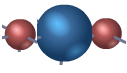 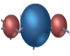 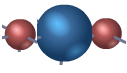 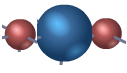 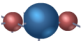 Ауа сорғысы
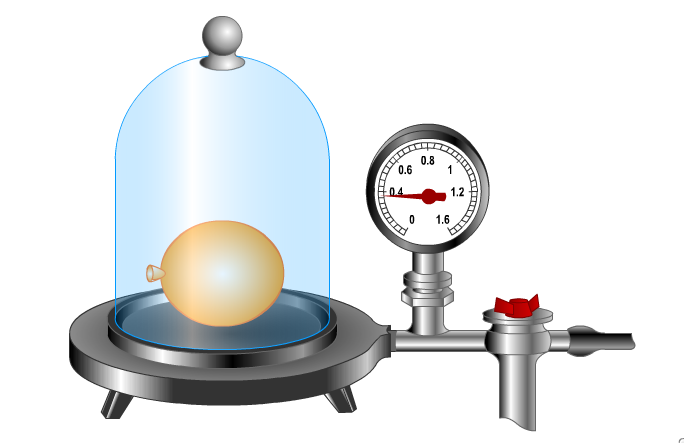 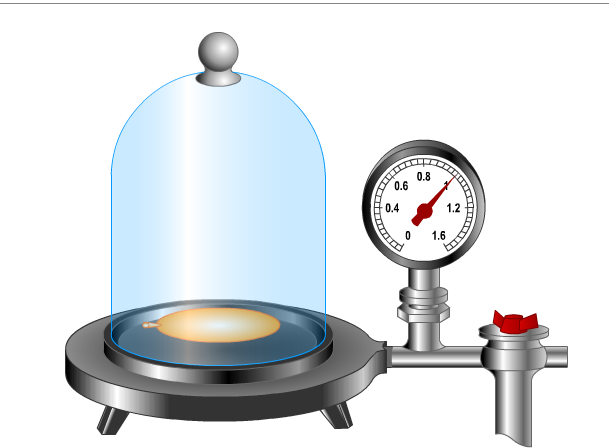 Серпімділік күші газдың қысым күшіне теңескенше шар торсия береді.
Бұл газдың шар қабырғасына барлық бағытта бірдей қысым түсіретінін көрсетеді.
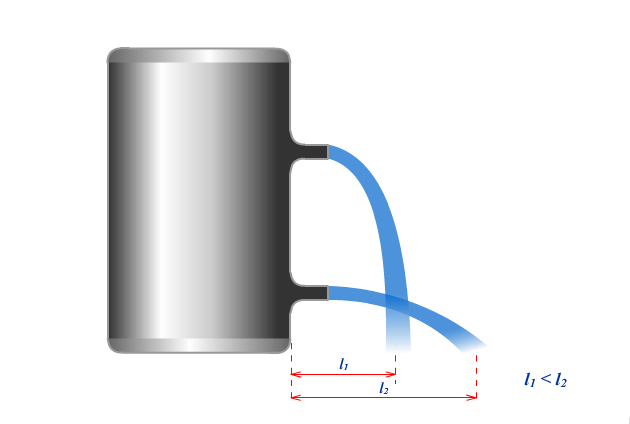 сұйық қабаты неғұрлым төмен (терең) орналасқан болса, ондағы ауырлық күші әрекетінен 
болатын қысым соғұрлым үлкен болады
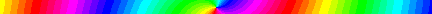 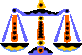 ЕСЕП
 ШЫҒАРУ
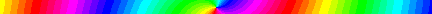 22-жаттығу №1
Судың, керосиннің, сынаптың 0,6 м тереңдіктегі қысымын табыңдар
ρсу=1000кг/м3
ρкеросин=800кг/м3
ρсынап=13600кг/м3
22-жаттығу № 2
Теңіздің 10900м болатын ең терең жеріндегі су қысымын есептеңдер теңіз суының тығыздығы 1030кг/ м3
Жұиыс дәптерінен №8, бет-66
Бетінің ауданы 10м2 скафандрға 100м тереңдікте әсер ететін теңіз суының қысым күшін табыңдар?
БЕКІТУ
Сұрақтар:
Ауырлық күші әрекетінен болатын қысымды есептеу форуласы қалай жазылады?
Сұйықтағы қысым неге тәуелді болады?
Үй тапсырмасы
§46, 47 оқу. 
22- жаттығу №3
Жұмыс дәптерінен
66-бет, №6, 7